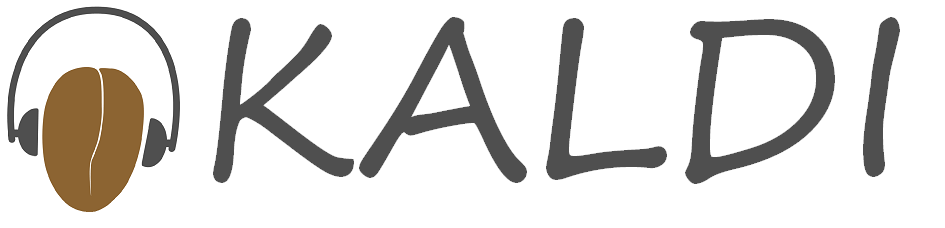 Kaldi’s matrix library
Kaldi matrix library
A C++ library that internally calls widely available C libraries, BLAS and CLAPACK
Note: BLAS (“Basic Linear Algebra Subroutines”) is an interface for a low-level linear algebra library (goes up to matrix multiplication)
CLAPACK uses BLAS and provides higher level functionality (inversion, SVD, etc.)
Our library is configurable to use either ATLAS, or (BLAS+e.g. Netlib CLAPACK), or Intel’s MKL library.
Note: ATLAS implements BLAS and a subset of LAPACK.  We add code to fill the important holes in ATLAS, e.g. SVD.
Used public-domain code from the JAMA project.
Kaldi matrix library: important types
Types below templated on (float or double).
// Matrix class:
template<class Real> class Matrix;
// Vector class:
template<class Real> class Vector;
// Symmetric packed matrix class:
template<class Real> class SpMatrix;
// Triangular packed matrix class:
template<class Real> class TpMatrix;
Note: implementation of many functions requires template specialization (since BLAS not templated).
Kaldi matrix library: example
Example of using the matrix library;
Vector<float> v(10), w(9);
   for(int i=0; i < 9; i++) {
      v(i) = i; 
      w(i) = i+1;
   }
   Matrix<float> M(10,9);
   M.AddVecVec(1.0, v, w); // M += v w^T
Mathematical operations involve class-member functions (which are not operators)
No “auto-resizing” takes place.
Kaldi matrix library: next example
Matrix<float> M(5, 10), N(5, 10), P(5, 5);
// initialize M and N somehow...
// next line: P := 1.0 * M * N^T + 0.0 * P.
P.AddMatMat(1.0, M, kNoTrans, N, kTrans, 0.0);
// Note: kTrans, kNoTrans are enum values.
// next: compute, tr(M N^T), tr(P)
float f = TraceMatMat(M, N, kTrans),
      g = P.Trace();
KALDI_ASSERT(f == g);  // we use this macro for
// asserts in Kaldi code (prints stack trace 
// and throws exception).
AddMatMat corresponds to BLAS’s GEMM
Kaldi matrix library: naming scheme
Because it’s based on BLAS, there are a lot of operations of the form:
M = a P Q + b M
These functions would be class-members of M.
The naming scheme is: “Add”, and then elements for the types of P and Q (etc.), in the order they appear.  “Vector” becomes “Vec”, etc.
E.g. AddMatMat, AddMatSp, AddMatMatMat
Class Vector has similar class-members, e.g. AddMatVec. 
Things that appear twice in the expression get a “2” after their elements… (e.g. AddVec2).
...another example
Matrix<float> feats(1000, 39);
// ... initialize feats somehow ...
SpMatrix<float> scatter(39);
// next line: scatter = 0.001 * feats' * feats.
scatter.AddMat2(1.0/1000, feats, kTrans, 0.0);
TpMatrix<float> cholesky(39);
cholesky.Cholesky(scatter);
cholesky.Invert();
Matrix<float> whitened(1000, 39);
// If scatter = C C^T, next line does:
//  whitened = feats * C^{-T}
whitenedAddMatTp(1.0, feats, kNoTrans, 
                 cholesky, kTrans, 0.0);
SubMatrix and SubVector classes
SubMatrix represents part of a matrix
SubVector represents part of a vector (or a row of a matrix).
These cannot be resized; destroying them does not free the memory (it’s “owned” by underying Matrix or Vector class).
All operations not involving resizing can be done on SubMatrix and SubVector the same way as Matrix and Vector.
SubMatrix and SubVector: example
Vector<float> v(10), w(10);
Matrix<float> M(10, 10);
SubVector<float> vs(v, 1, 9), ws(w, 1, 9);
SubMatrix<float> Ms(M, 1, 9, 1, 9);
// next line would be:
// v(2:10) += M(2:10,2:10)*w(2:10)
// in some math scripting languages.
vs.AddMatVec(1.0, Ms, kNoTrans, ws);
Limitations of SubMatrix/SubVector 
not memory safe if underlying Matrix/Vector resized or destroyed while SubVector exists.
can be used to “defeat” constness
No representation of matrix columns
Other functionality
Matrix inversion
Cholesky decomposition 
Singular Value Decomposition (SVD)
Eigenvalue decomposition
Fast Fourier Transform (FFT): various implementations, real and complex 
Extensive testing code included (to ensure accuracy; also provides examples of usage).